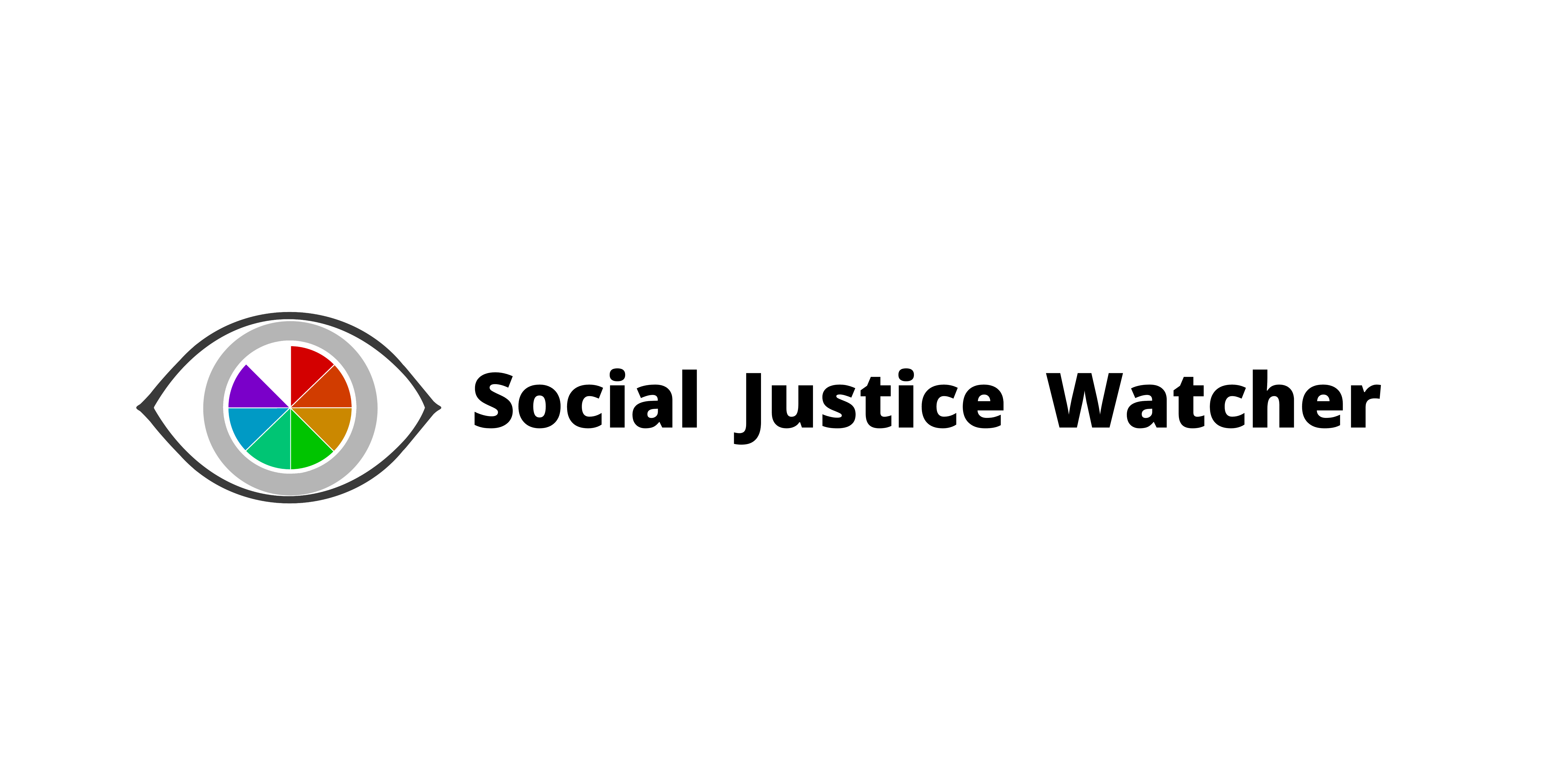 SIPISocial Innovation Project Incubator
2025
In Justice We Act.
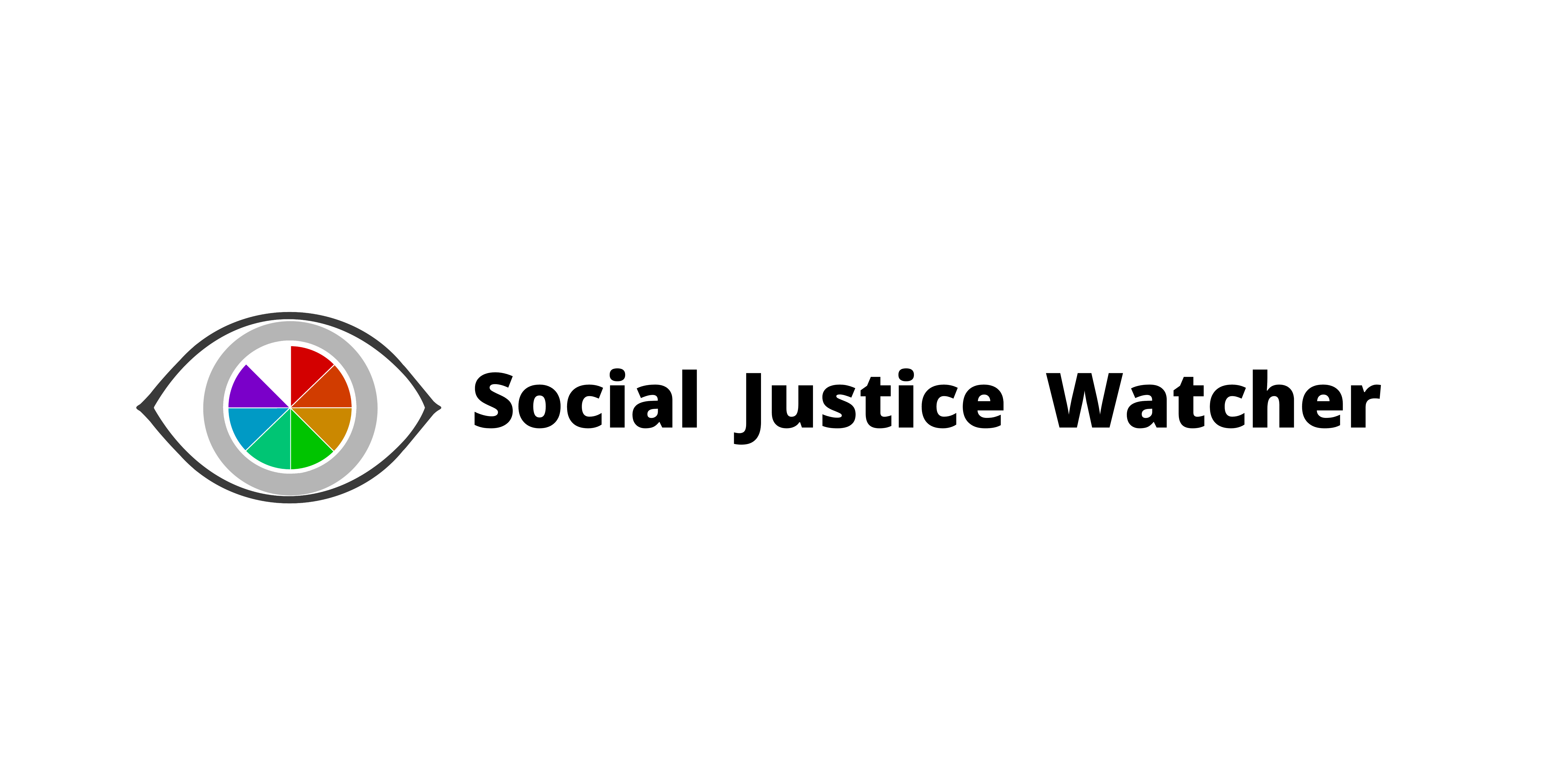 Project Name
In Justice We Act.
Team name
Photo
Photo
Photo
Photo
Team Member Information: (Name, Grade, School, Role, etc.)
Team Member Information: (Name, Grade, School, Role, etc.)
Team Member Information: (Name, Grade, School, Role, etc.)
Team Member Information: (Name, Grade, School, Role, etc.)
Feel free to add pages to this presentation and edit
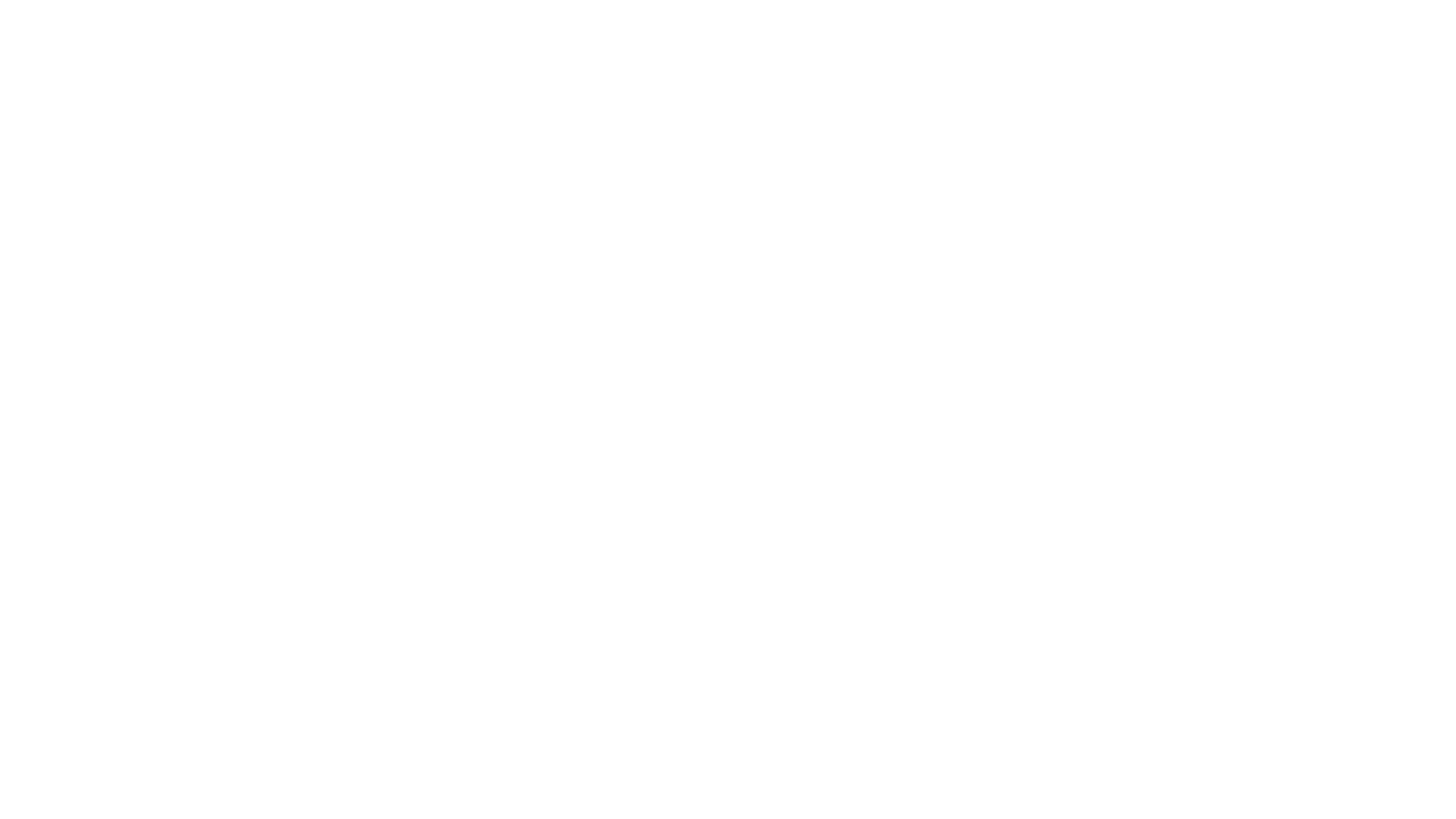 Table of Contents
Mission
Complication
Solution
Innovation
Social Impact
Progress Analysis
Mission
What are you trying to accomplish?
Illustration, if applicable
(including but not limited to pictures, charts, graphs)
Initiatives
Why are you doing this project?
Illustration, if applicable
(including but not limited to pictures, charts, graphs)
Target population
Who does this project impact?
Illustration, if applicable
(including but not limited to pictures, charts, graphs)
significance
How is your project significant? Why should people pay attention?
Illustration, if applicable
(including but not limited to pictures, charts, graphs)
solution
What is your solution to solve the problem you mentioned? Write a detailed step-by-step plan for this project to be carried out. Make sure to includes the dates of major milestones. A project timeline is highly encouraged for all projects.
Illustration, if applicable
(including but not limited to pictures, charts, graphs)
Timeline/Project Cycle
innovation
Explain what is unique about your project that other projects doesn’t have?
Illustration, if applicable
(including but not limited to pictures, charts, graphs)
Social impact
Quantify the social impact of your project. For instance, how many people will your project benefit? Please provide evidence for your predictions.
Illustration, if applicable
(including but not limited to pictures, charts, graphs)
Evidence/Photos
Reference